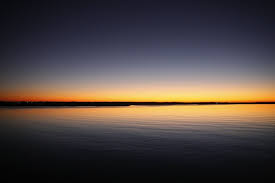 LE TEMPS DE L’AVENT
Pour préparer Noël
1
Objectif des canevas de « prier en famille.com » ?

Nourrir sa foi  
au fil de l’année liturgique


Associant vérités et images, ces canevas sont destinés 
à provoquer des questions, engager un dialogue…

 Avec la grâce de Dieu,
la foi se transmet surtout en direct !
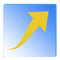 2
Apprenez-nous à prier -  Le temps de l’Avent… pour préparer Noël
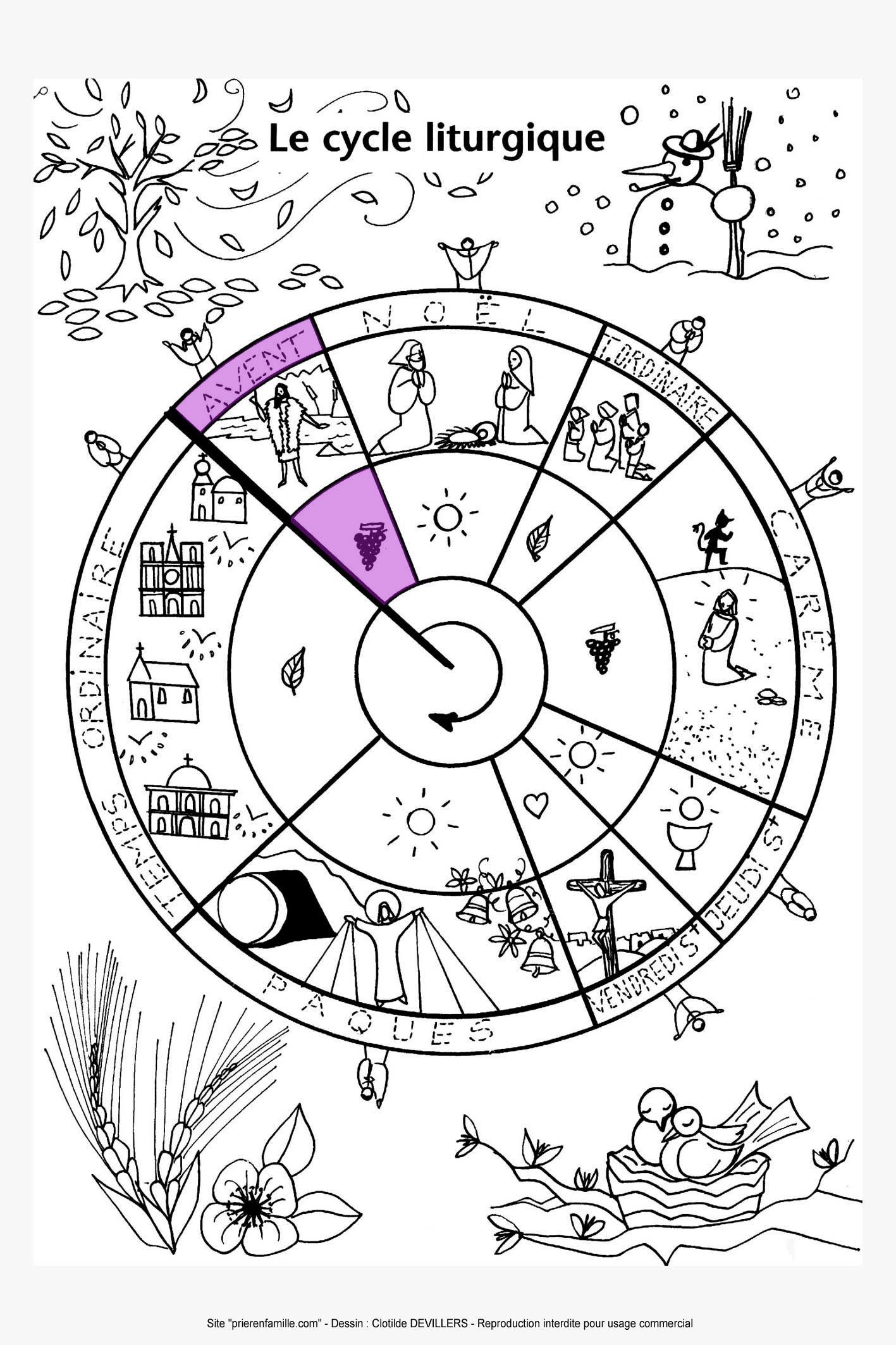 Le temps de l’Avent 
commence
une nouvelle année liturgique.

D’une durée de 4 semaines,
il est une préparation à la fête de Noël.
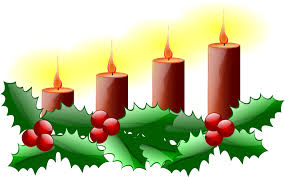 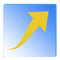 3
Apprenez-nous à prier -  Le temps de l’Avent… pour préparer Noël
Qu’est-ce que « l’Avent » ?

Le mot « Avent » veut dire « venue », « avènement » :
nous attendons la venue du Sauveur…
Ce Sauveur, qui va naître à Noël, c’est JÉSUS :
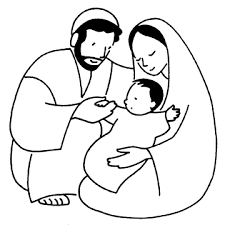 Le nom de « JÉSUS » 
veut dire : 
« DIEU SAUVE »
4
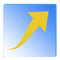 Apprenez-nous à prier -  Le temps de l’Avent… pour préparer Noël
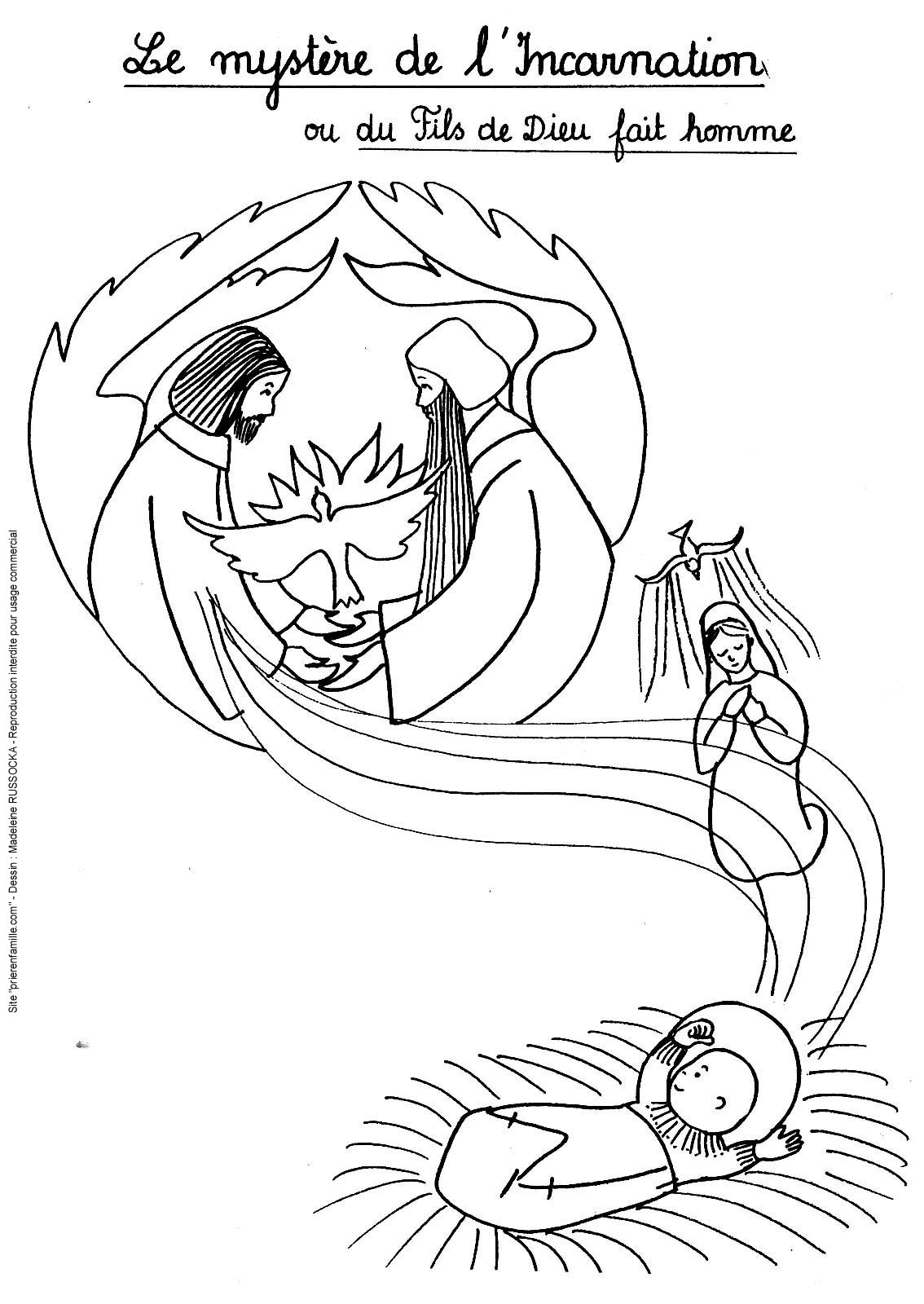 Jésus-Sauveur
est le Fils de Dieu,
Dieu le Fils. 
Il s’est fait homme et
Il est venu sur la terre
pour nous sauver, 
nous arracher au mal.
5
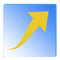 Apprenez-nous à prier -  Le temps de l’Avent… pour préparer Noël
Pourquoi avons-nous besoin d’un Sauveur ?
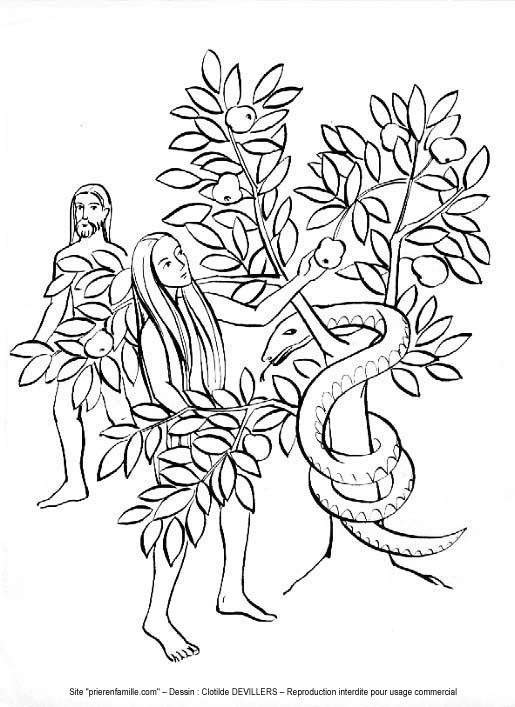 Au tout début de l’humanité, nos premiers parents, Adam et Eve, tentés par le démon, ont désobéi à Dieu et ainsi se sont séparés de Lui.
Cette séparation a entraîné le malheur dans la vie des hommes.

Séparés de Dieu, Adam et Eve ont été très malheureux. 
Alors il ont demandé pardon à Dieu.

Pour leur donner du courage, 
Dieu leur a promis de leur envoyer un SAUVEUR
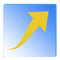 6
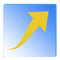 Apprenez-nous à prier -  Le temps de l’Avent… pour préparer Noël
Cette séparation a entraîné le malheur 
dans la vie des hommes…
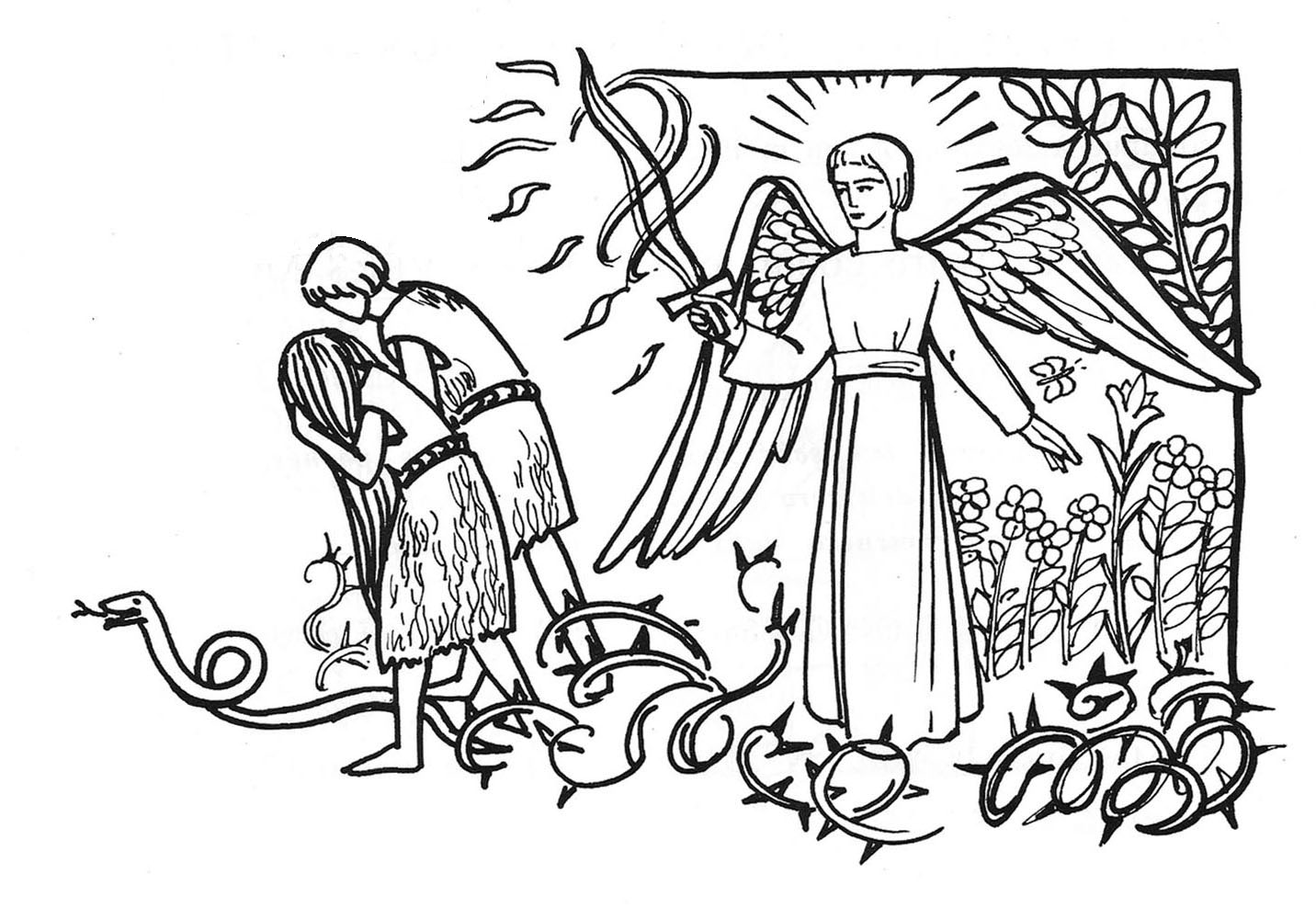 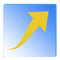 7
Apprenez-nous à prier -  Le temps de l’Avent… pour préparer Noël
Séparés de Dieu, Adam et Ève ont été très malheureux. 
Alors ils ont demandé pardon à Dieu.

Pour leur donner du courage, 
Dieu leur a promis de leur envoyer un SAUVEUR
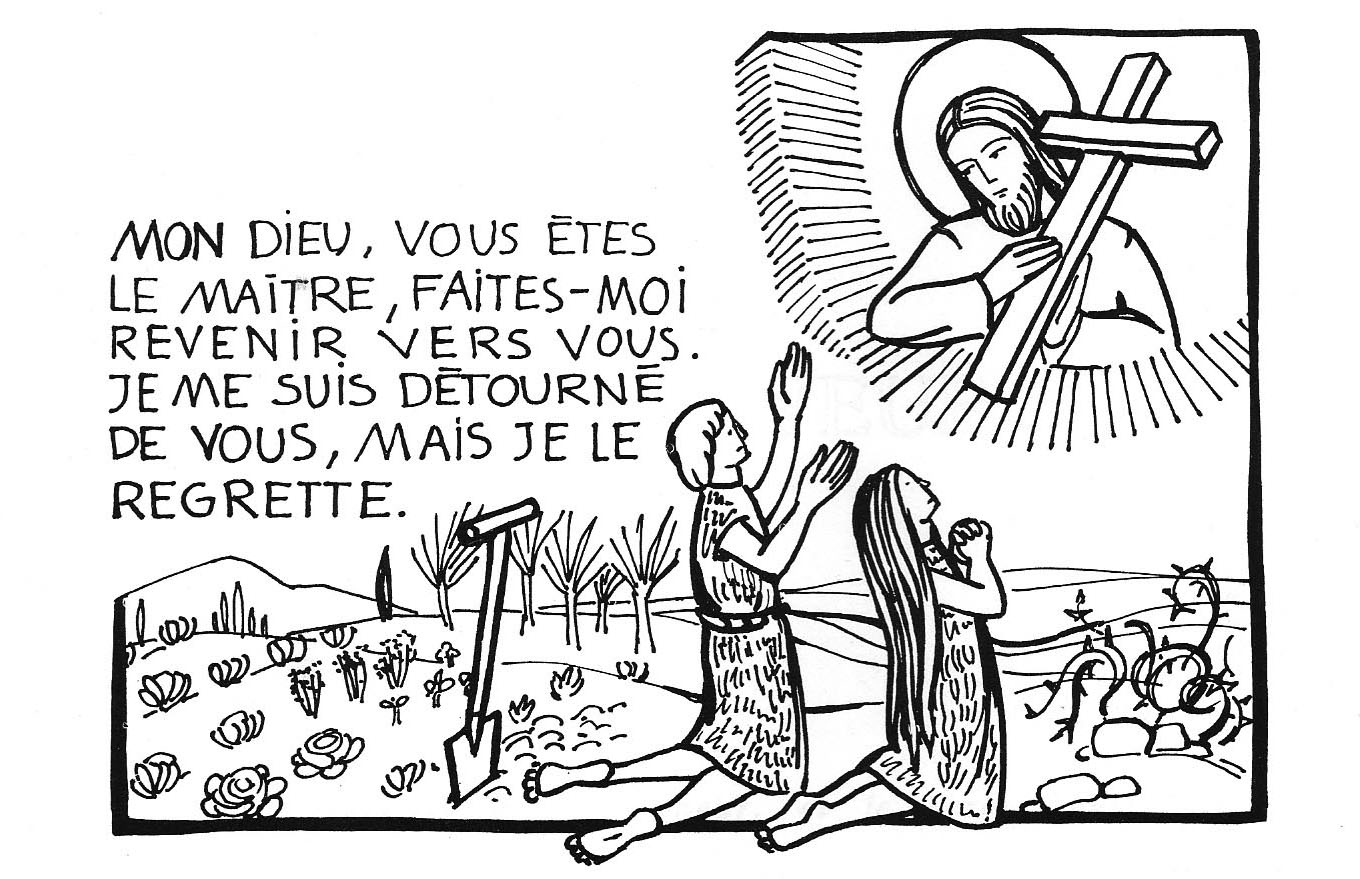 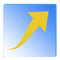 8
Apprenez-nous à prier -  Le temps de l’Avent… pour préparer Noël
Etre sauvés, c’est être libérés du mal et de nos péchés

Dans notre vie, nous nous sentons souvent prisonniers du mal.
 Combien de fois pouvons-nous dire, avec saint Paul :
Je fais le mal que je ne veux pas,
 je ne fais pas le bien que je voudrais ! 
(Rm 7, 15)
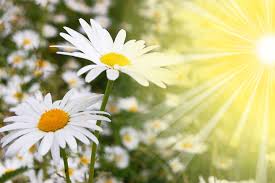 Pour faire le bien, pour éviter le mal, 
nous avons vraiment besoin de Jésus : 
Sans moi, vous ne pouvez rien faire.
(Jn 15, 5)
9
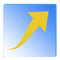 Apprenez-nous à prier -  Le temps de l’Avent… pour préparer Noël
Pour nous sauver, Jésus a donné sa vie pour nous
Le Père a envoyé le Fils 
comme Sauveur du monde. 
(1 Jn 4, 14)
Voici l’Agneau de Dieu, 
Celui qui enlève le péché du monde. (Jn 1, 29)
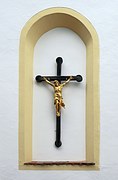 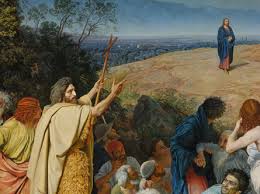 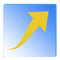 10
Apprenez-nous à prier -  Le temps de l’Avent… pour préparer Noël
Par sa mort, Jésus veut nous faire comprendre 
la gravité du péché : dire NON à Dieu, Lui désobéir.
Seul obstacle entre Dieu et nous, 
le péché est tout ce qui est mal, contraire à l’amour de Dieu,
 tout ce qui nous éloigne ou – pire – nous sépare de Lui.
C’est comme les mauvaises herbes dans le jardin ! 
Il faut toujours recommencer 
à les arracher…
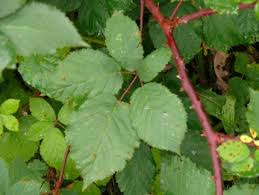 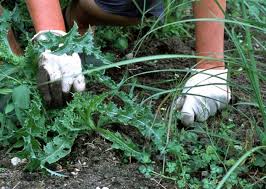 Le temps de l’Avent est le moment 
de reconnaître la place du péché dans notre vie…
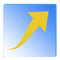 11
Apprenez-nous à prier -  Le temps de l’Avent… pour préparer Noël
Mais Dieu est toujours 
prêt à pardonner 
dès qu’on revient vers Lui pour demander pardon.
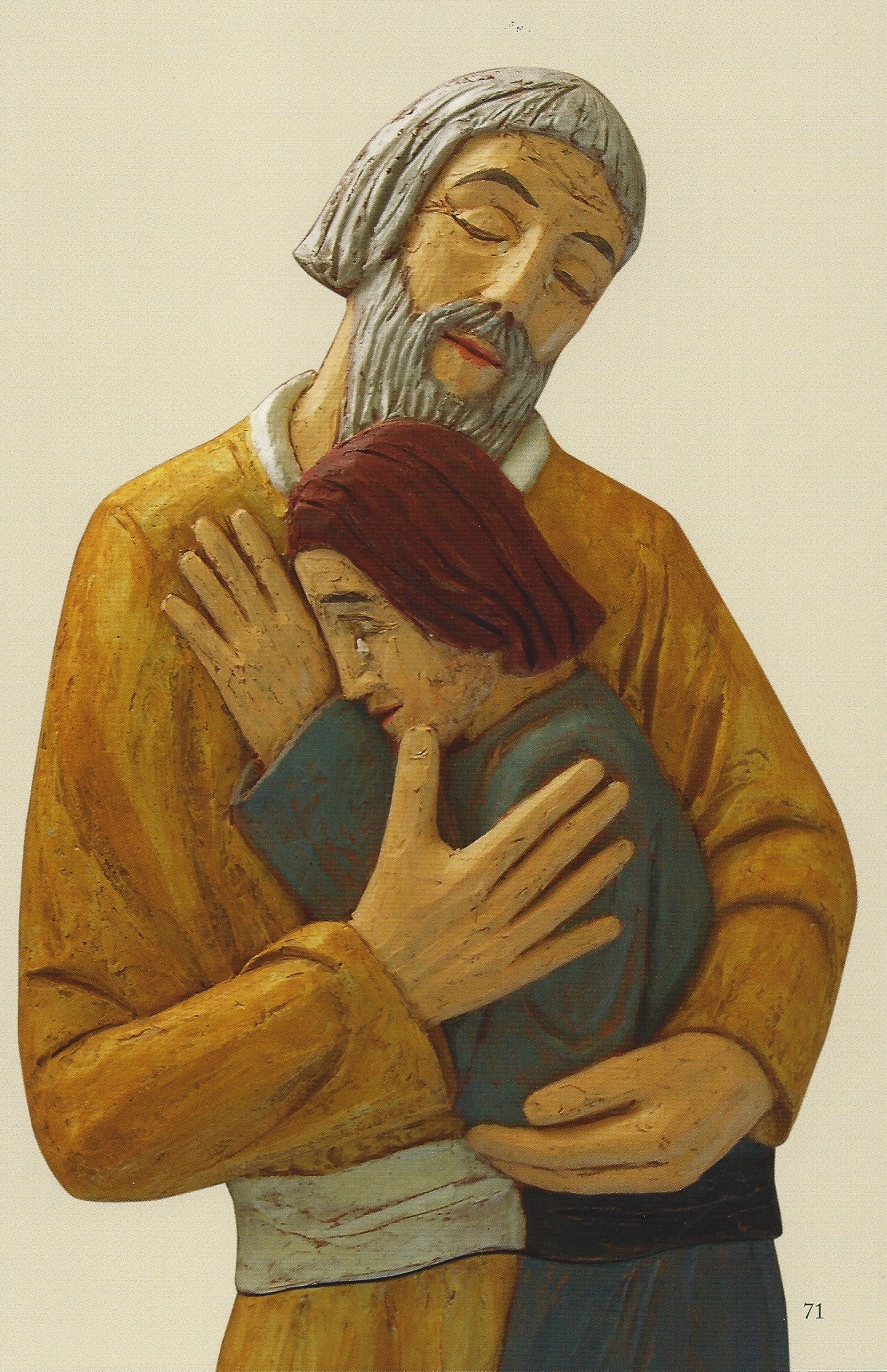 « Je retournerai
chez mon père
et je lui dirai :

Père, j’ai péché
 contre le ciel
 et contre toi. »
(Lc 15,18)
12
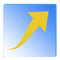 Apprenez-nous à prier -  Le temps de l’Avent… pour préparer Noël
L'Avent est donc :

un temps d’attente : 
	comme on attend le jour dans la nuit,
	nous attendons Celui qui va nous 	sauver…


-    un temps d’espérance : 
	de même qu’on voit poindre le jour…
	Il va bientôt venir !


un temps de joie : 
	comme nous goûtons les bienfaits du soleil,
	jésus est la lumière de nos âmes et va	réchauffer nos cœurs.
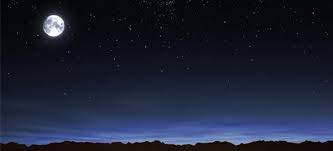 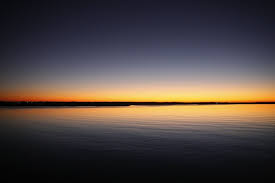 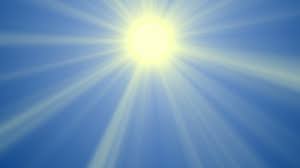 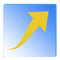 13
Apprenez-nous à prier -  Le temps de l’Avent… pour préparer Noël
À l’église, 

l’Avent étant un temps de pénitence :

- ornements violets,
- on ne chante pas le Gloria…
- on limite l’orgue et les fleurs

mais on continue de chanter l'Alléluia 
car l'Avent est aussi un temps d'espérance et de joie
puisque notre salut approche
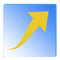 14
Apprenez-nous à prier -  Le temps de l’Avent… pour préparer Noël
CE TEMPS DE L’AVENT comment le vivre ?
15
À Noël, Jésus veut venir habiter dans nos cœurs
pour nous aider 
		- à faire ce qui est bien,
	- à éviter tout ce qui est mal.

Sans Lui, nous ne pouvons pas y arriver !
Avec Lui, tout est possible !
Préparons-nous à Lui ouvrir notre cœur …
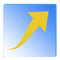 16
Apprenez-nous à prier -  Le temps de l’Avent… pour préparer Noël
Comment allons-nous accueillir Jésus 
quand Il va venir ?
Je me tiens à la porte et je frappe : 
si quelqu’un entend ma voix et m’ouvre la porte,
J’entrerai chez lui pour dîner, 
Moi près de lui, et lui près de Moi.
(Ap  3, 20)
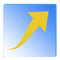 17
Apprenez-nous à prier -  Le temps de l’Avent… pour préparer Noël
Pour nous préparer à bien recevoir Jésus,
nous sommes invités à changer nos cœurs :
-  Reconnaître les « zones d’ombre » dans notre vie (humilité), 
Revenir à la lumière de la grâce divine (confiance),
	Le fruit de la lumière, c’est tout ce qui est bon, juste et vrai. (Ep 5, 9)
Réorienter nos cœurs vers Dieu, (obéissance : faire sa volonté)
Décider, avec la grâce de Dieu, de changer de comportement (conversion)

Celui qui me suit ne marche pas dans les ténèbres, 
mais il aura la lumière de la vie.
 (Jn 8, 12)
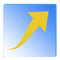 18
Apprenez-nous à prier -  Le temps de l’Avent… pour préparer Noël
Accepter de sortir du péché et retrouver une voie droite,
c’est  se convertir  

C’est le message  de Jean-Baptiste : 
« Préparez le chemin du Seigneur, aplanissez sa route » (Mc 1, 3)
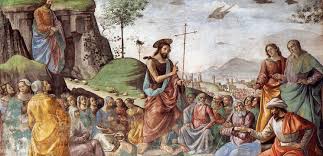 Il proclamait un baptême de conversion 
pour le pardon des péchés (Mc 1, 4)
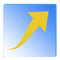 19
Apprenez-nous à prier -  Le temps de l’Avent… pour préparer Noël
Chacun décide dans son cœur quel effort il doit faire :
Il est conseillé de choisir UN effort par semaine, 
et de changer d’effort la semaine suivante.
obéissance
la bonne humeur etc…
s’appliquer à son travail
dire la vérité
patience
éviter les disputes
être bon avec les autres
etc…
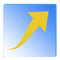 20
Apprenez-nous à prier -  Le temps de l’Avent… pour préparer Noël
Et que ferons-nous pour les autres ?

Tout ce que je fais pour les autres, 
c’est comme si je le faisais pour Jésus
 
Quelques exemples :

participer à une collecte de jouets (en bon état !),
jouer à la récréation avec celui qui reste seul...
visiter une vieille voisine malade ou isolée,
proposer de rendre service (courses).
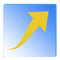 21
Apprenez-nous à prier -  Le temps de l’Avent… pour préparer Noël
Pendant ce temps de l’Avent,
prions Marie de nous aider à bien préparer à Noël
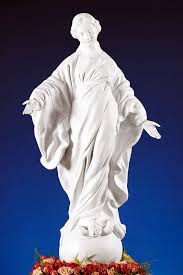 Marie est notre Maman du Ciel : demandons-lui de nous faire 
grandir dans l’amour de Dieu, et
de ressembler à son Fils Jésus.
Qu’elle nous  protège et nous  rende forts dans les tentations ou les pièges du démon.
Qu’elle  nous  aide à éviter le mal et toujours faire ce qui est bien.
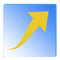 22
Apprenez-nous à prier -  Le temps de l’Avent… pour préparer Noël
Le 8 décembre : fête de l’Immaculée Conception
Dès le premier instant de sa vie, par une grâce particulière de Dieu, 
Marie a été préservée de la tache du péché originel. 
Son âme a toujours été parfaitement pure et elle a toujours dit OUI à Dieu.

C’est elle qui nous apprendra à aimer Dieu et à Lui plaire en toutes choses 
en faisant toujours bien sa volonté.
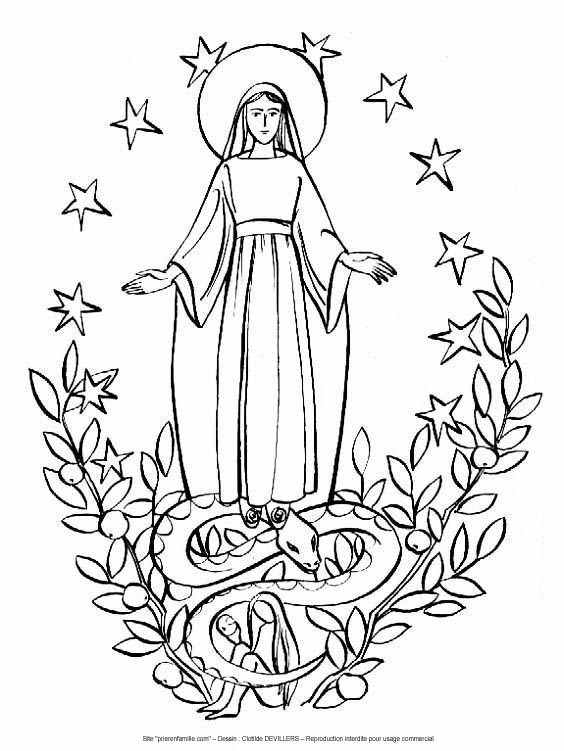 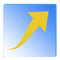 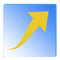 23
Apprenez-nous à prier -  Le temps de l’Avent… pour préparer Noël
Pour nous préparer à bien recevoir Jésus à Noël, 
une bonne confession  va purifier notre âme.
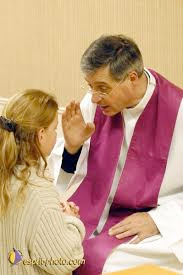 Pour se confesser, il faut d’abord  réfléchir sur soi-même et regretter tout ce qu’on a fait  de mal.

Ensuite, on va dire tous ses péchés au prêtre, qui représente Jésus. 

Par la main du prêtre (revêtu de l’étole violette), la personne qui se confesse reçoit le pardon de Dieu .
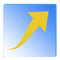 24
Apprenez-nous à prier -  Le temps de l’Avent… pour préparer Noël
La préparation de Noël 
demande aussi
quelques préparatifs matériels !...
25
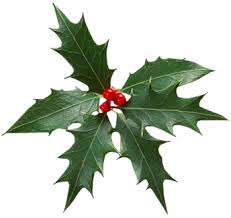 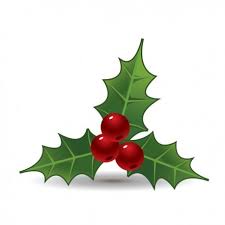 La couronne de l’Avent
Le calendrier de l’Avent 
Le sapin de Noël
La crèche
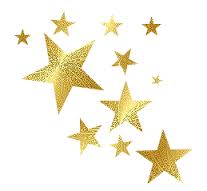 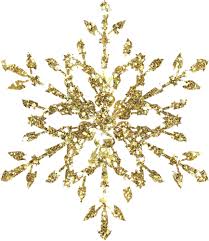 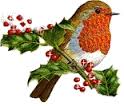 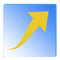 26
Apprenez-nous à prier -  Le temps de l’Avent… pour préparer Noël
La couronne de l’Avent
Les 4 bougies marquent l’avancée vers Noël 
semaine après semaine.

Cette couronne de l’Avent 
a l’avantage de soutenir 
la patience des plus petits :
4 semaines, c’est très long !
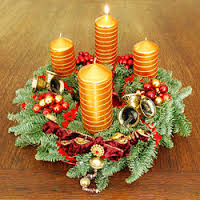 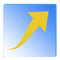 27
Apprenez-nous à prier -  Le temps de l’Avent… pour préparer Noël
Le calendrier de l’Avent
Le calendrier de  l’Avent présente le même intérêt. 

C’est un grand panneau illustré sur le thème de Noël, muni de 25 petites fenêtres que l’on ouvre, jour après jour, à la date du jour indiqué, du 1er au 25 décembre

On en trouve beaucoup sur le marché : mais certains n’ont rien à voir avec Noël ! )
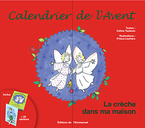 Il est préférable d’en choisir un qui soit vraiment 
une préparation des petits à la fête de Noël.
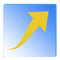 28
Apprenez-nous à prier -  Le temps de l’Avent… pour préparer Noël
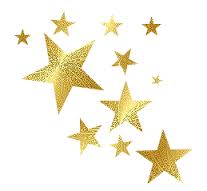 Le sapin de Noël
et la décoration de la maison
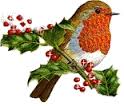 Dans les quelques jours avant Noël, 
il est bon de donner un air de fête 
à notre cadre de vie : pour accueillir Jésus, il faut que la maison soit belle !

Chaque famille a ses traditions, 
qui varient d’une province à l’autre. 

Une petite remarque : 
le sapin seul, sans la crèche,
 perdrait tout son sens …
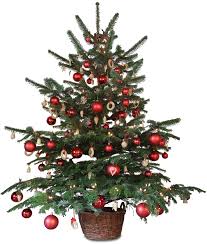 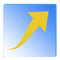 29
Apprenez-nous à prier -  Le temps de l’Avent… pour préparer Noël
La crèche

Selon les familles, les usages diffèrent : certaines installent la crèche dès le début de l’Avent, par étapes, d’autres préfèrent la mettre juste avant Noël.
On peut aussi commencer par ne mettre que le décor, avec les bergers et les moutons. 
La 2ème semaine, on mettra seulement la Sainte Vierge et St Joseph commençant leur marche vers Bethléem, avançant un peu chaque jour…
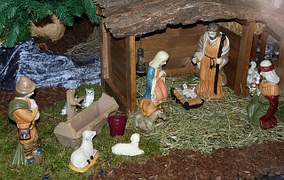 jusqu’à la nuit de Lumière où apparaîtra l’Enfant Jésus.
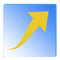 30
Apprenez-nous à prier -  Le temps de l’Avent… pour préparer Noël
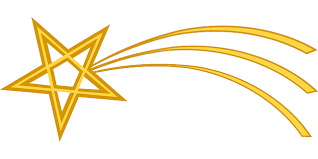 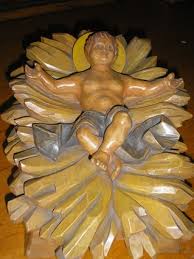 Venez divin Messie, 
nous rendre espoir 
et nous sauver !
Vous êtes notre Vie, 
Venez, venez, venez !
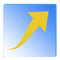 31
Apprenez-nous à prier -  Le temps de l’Avent… pour préparer Noël
Quelques liens pour compléter :

Vivre l’Avent avec les enfants
Document de fond et nombreux documents associés


Qu’est-ce que l’année liturgique ?

L'année liturgique école de sainteté


Tous les diaporamas



 Page d’accueil du site
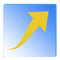 32
Apprenez-nous à prier -  Le temps de l’Avent… pour préparer Noël
DOCUMENTATION

Parents et éducateurs

Vivre l’année liturgique avec les enfants

Pour que s’épanouisse la foi du tout-petit

Éduquer pour le bonheur

Autres écrits
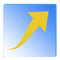 33
Apprenez-nous à prier -  Le temps de l’Avent… pour préparer Noël
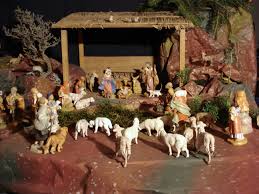 34